Reformy Marie Terezie
Anne-Marie Kratochvílová
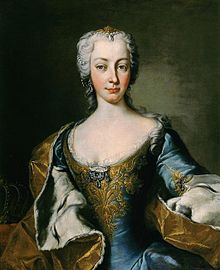 Marie Terezie
13. května 1717 – 29. listopadu 1780, vláda: 20. října 1740 – 29. listopadu 1780
Pragmatická sankce (1713, Karel VI.)
Války o dědictví rakouské (1740–1748)
Sedmiletá válka (1756–1763)
Správní reformy
Bedřich Haugwitz – pevné sazby daně, zatížil daní i pozemky šlechty a církve, odňal zemským stavům právo rozhodovat o daňových odvodech a zavedl jednotnou měnu
Berní reforma: 1. etapa (1748) – katastr poddanské půdy
	2. etapa (1756–1757) – katastr vrchnostenské půdy
Zrušení české dvorní kanceláře → ústřední správní úřad Direktorium in publicis et cameralibus
„Německé dědičné země“
Nejvyšší soudní úřad
Codex Theresiana (1752) – občanský zákoník; rovnost všech lidí před zákonem
Nemesis Theresiana (1753) – trestní zákoník
Vojenská reforma
polní podmaršálek hrabě Leopold Daun
stálý vojenský rozpočet – odvody vyšší, ale už nebyla povinnost zásobovat v zemi přítomné vojsko
Kantonální systém – pevně stanovený počet rekrutů
první služební předpisy (1749)
počet příslušníků útvaru, organizační struktura, výzbroj, jednotlivý způsob výcviku, jednotné uniformy i účesy
Hospodářské reformy
Philipp Hörnigk
Univerzální obchodní direktorium (1746) – podřízeno přímo Marii Terezii
Zvýšená produkce zemědělství, manufaktury, dovoz omezován vysokými cly
Zastaveno povolování nových cechů a omezování jejich pravomocí
Osvobození domácí tkalcovské výroby
Zakládány textilní a sklenářské manufaktury v severních Čechách
Sčítání obyvatel a domů
Reskript vydaný 13. října 1753 – sčítání jednou za 3 roky
První sčítání lidu 1754
V habsburské říši sečteno přes 17 milionů obyvatel
Zkreslené údaje (obava ze zvyšování daní)
Obyv. evidováni podle pohlaví, věku a rodinného stavu

Od roku 1762 – soupis prováděn každoročně
V roce 1770 – patent nařizující soupis lidu, tažného dobytka a domů (číslování)
Školská reforma
Zrušení jezuitského řádu (papežská bula, 1773)
Johann Felbiger – vypracoval návrh nového školního řádu (1774)
Jednotný vyučovací jazyk na vyšších stupních škol - němčina
„Všeobecný školní řád pro německé normální, hlavní a triviální školy ve všech císařsko-královských dědičných zemích“ (prosinec 1774)
Triviální školy – od 6 do 12 let; čtení, psaní, počítání
Hlavní školy – v krajských městech, příprava budoucích učitelů
Normální školy – rozšířená výuka
Gymnázia a VŠ
Odborné školy (např. vojenská, obchodní akademie)
Raabizace
František Raab
Půda dominikálního statku se rozparcelovala mezi rolníky, kteří odváděli podíl z výnosu
Zvýšení pracovních výkonů a výnosů